In silico virtual screening of known drugs against SARS-CoV-2 3CL protease: A drug repurposing approach for COVID-19
Md. Riad Chowdhury1, Md. Adnan2,*, Md. Nazim Uddin Chy1,*, A.T.M. Mostafa Kamal1
1Department of Pharmacy, International Islamic University Chittagong, Kumira, Chittagong 4318, Bangladesh
2Department of Bio-Health Technology, Kangwon National University, Chuncheon, 24341, Republic of Korea
*Corresponding author: mdadnan1991.pharma@gmail.com; nazim107282@gmail.com
Abstract
Methodology
Results
Table-1: Top 30 potential drugs obtained virtual screening.
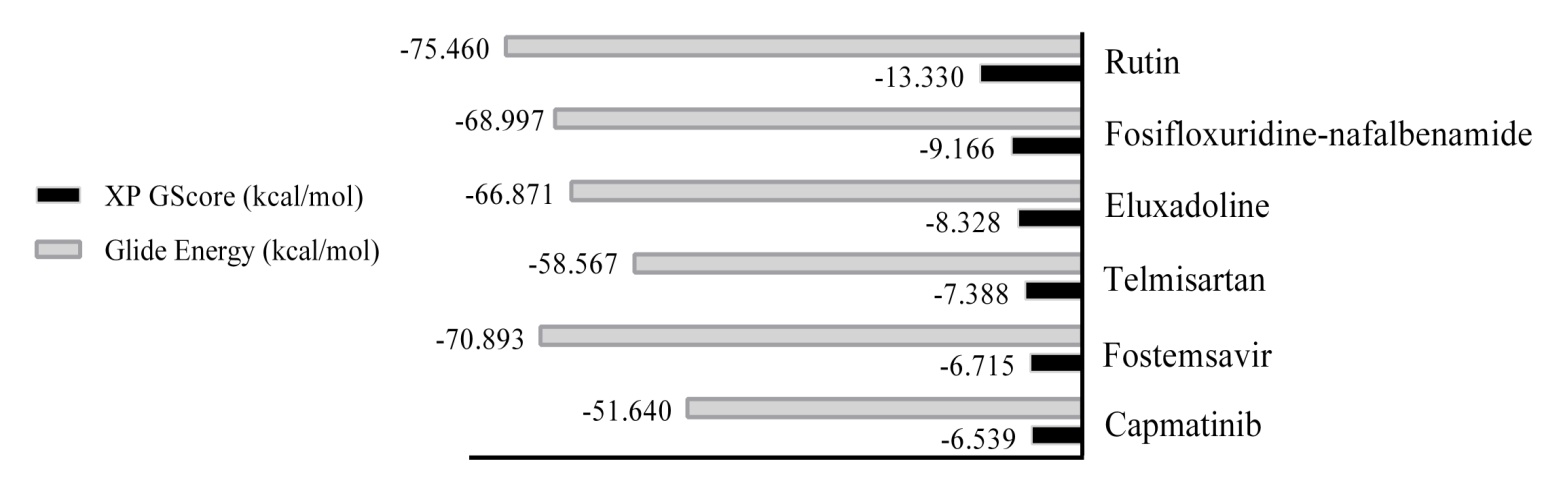 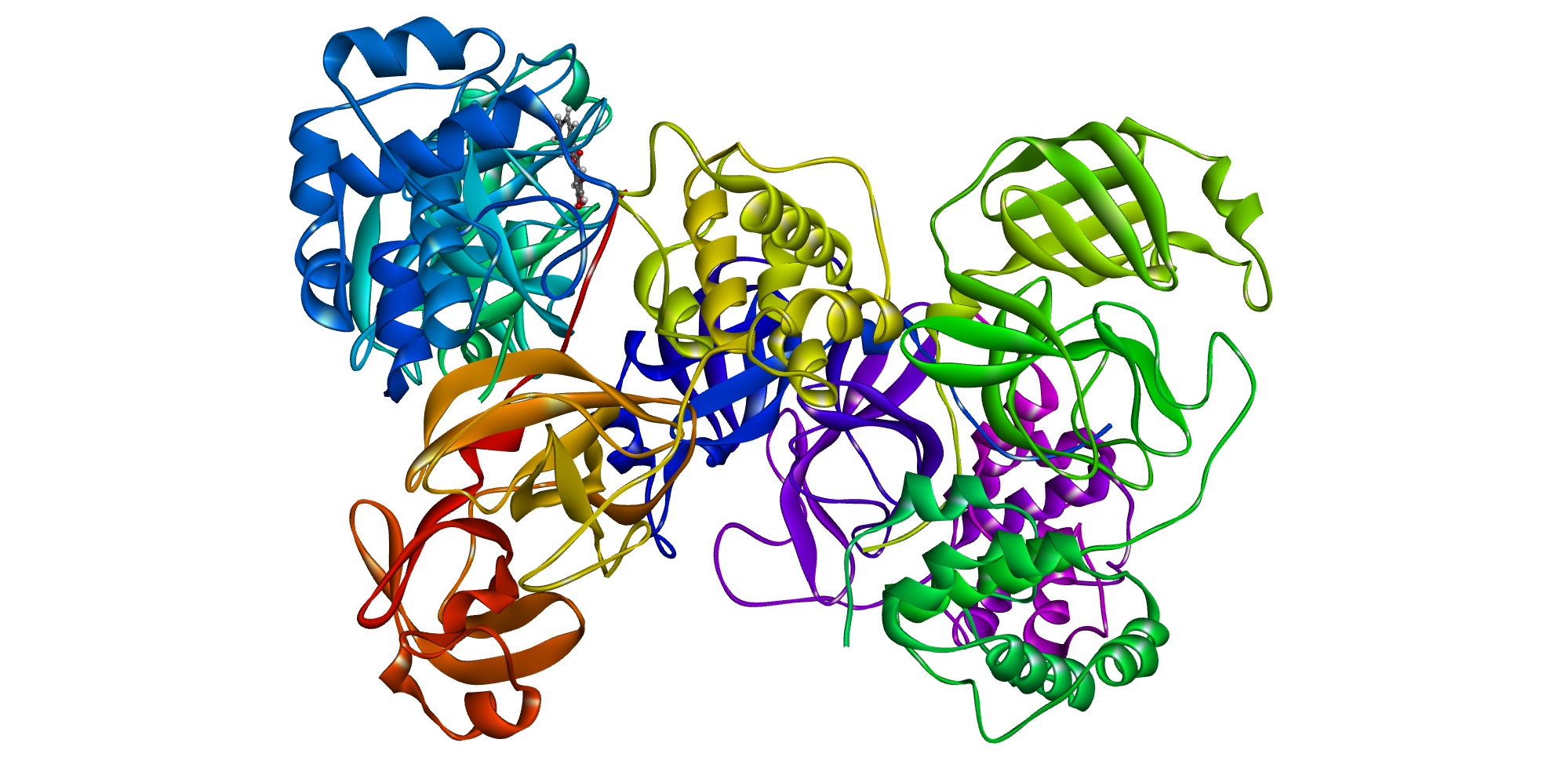 Figure-1: XP G-Score and glide energy of approved and investigational drugs from extra precision (XP) docking.
SARS-CoV-2 3CL protease (3CLpro) in complex with a novel inhibitor (Baicalein)
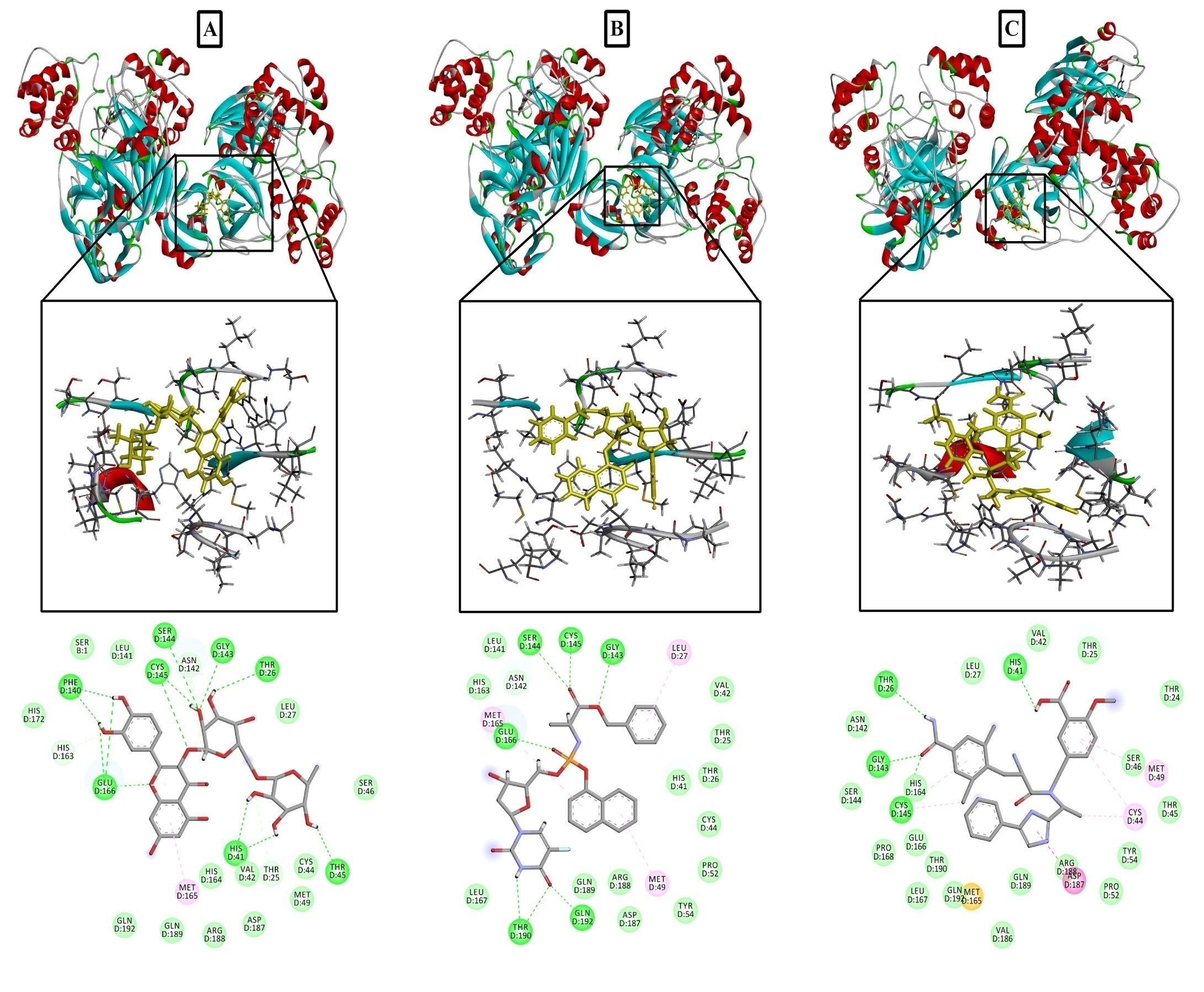 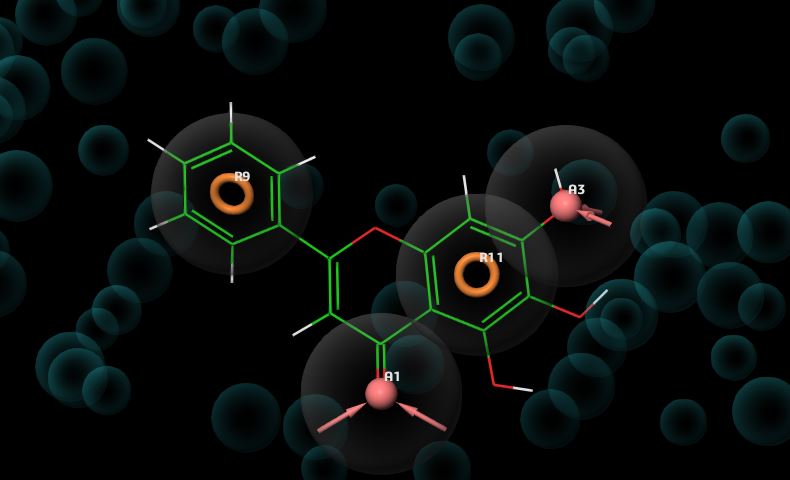 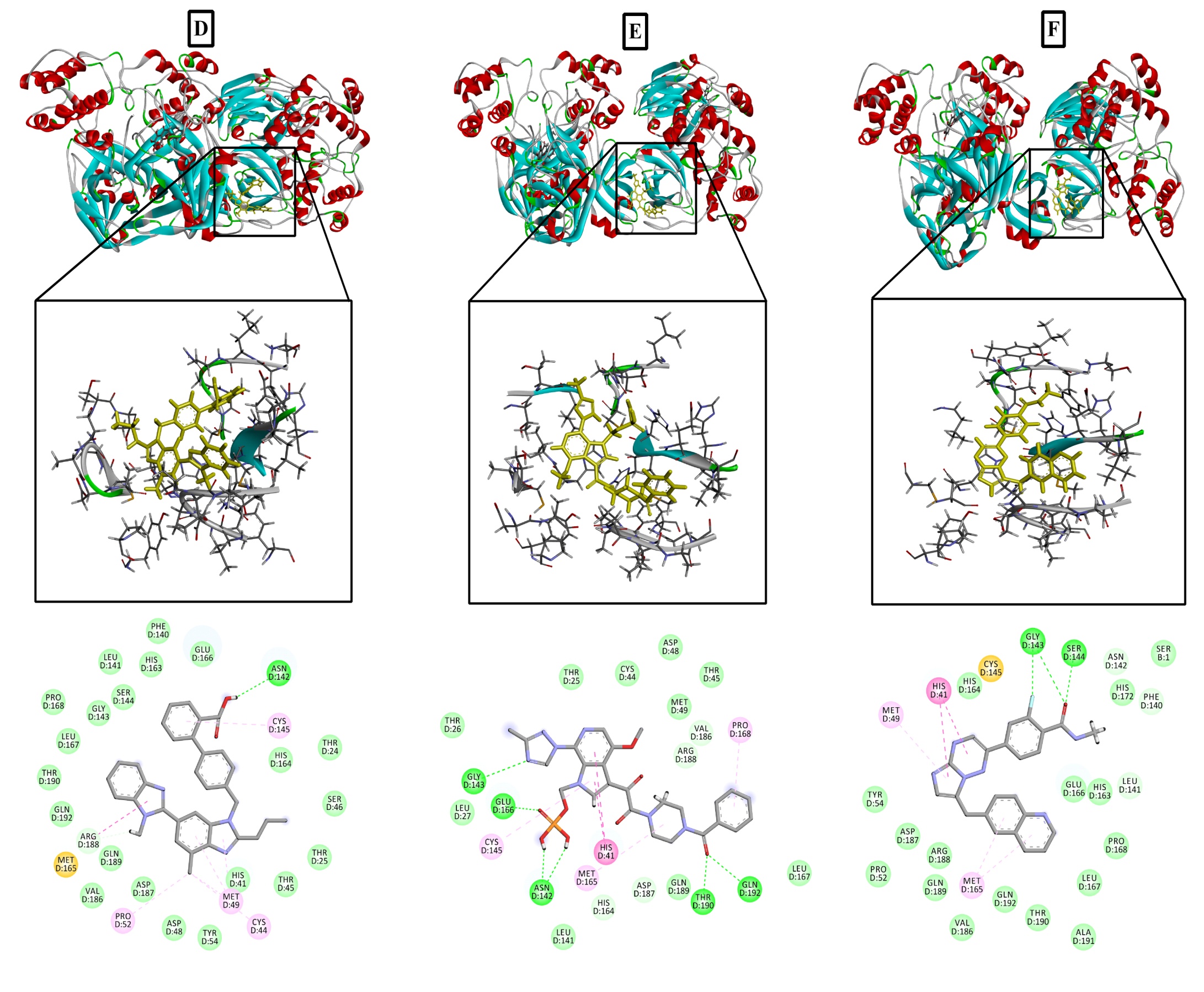 E-pharmacophore hypothesis of SARS-CoV-2 3CL protease in complex with Baicalein
Figure-2: 3D and 2D docking interactions of A) Rutin, B) Fosifloxuridine-nafalbenamide, C) Eluxadoline, D) Telmisartan, E) Fostemsavir and F) Capmatinib with SARS-CoV-2 3CL protease.
Conclusions
In this study, structure based virtual screening identified several categories of drugs against SARS-CoV-2 3CL protease. Among those, five antiviral drugs namely BMS-488043, GSK-364735, Inarigivir, Cabotegravir, and Dolutegravir interacted with the receptor through standard precision docking. However, six drugs specifically Rutin, Fosifloxuridine-nafalbenamide, Eluxadoline, Telmisartan, Fostemsavir and Capmatinib undergone extra precision docking with promising glide scores and interaction with the receptor active site. These drugs might be repurposed for the treatment of novel coronavirus disease.
References
H. Berman, J. Westbrook, … Z.F.-N. acids,  undefined 2000, The protein data bank, Academic.Oup.Com. (n.d.). https://academic.oup.com/nar/article-abstract/28/1/235/2384399
H. Su, S. Yao, W. Zhao, M. Li, J. Liu, W. Shang, H. Xie, C. Ke, M. Gao, K. Yu, H. Liu, J. Shen, W. Tang, L. Zhang, J. Zuo, H. Jiang, F. Bai, Y. Wu, Y. Ye, Y. Xu, Discovery of baicalin and baicalein as novel, natural product inhibitors of SARS-CoV-2 3CL protease in vitro, BioRxiv. (2020) 2020.04.13.038687. https://doi.org/10.1101/2020.04.13.038687.
S.L. Dixon, A.M. Smondyrev, E.H. Knoll, S.N. Rao, D.E. Shaw, R.A. Friesner, PHASE: A new engine for pharmacophore perception, 3D QSAR model development, and 3D database screening: 1. Methodology and preliminary results, J. Comput. Aided. Mol. Des. 20 (2006) 647–671. https://doi.org/10.1007/s10822-006-9087-6.
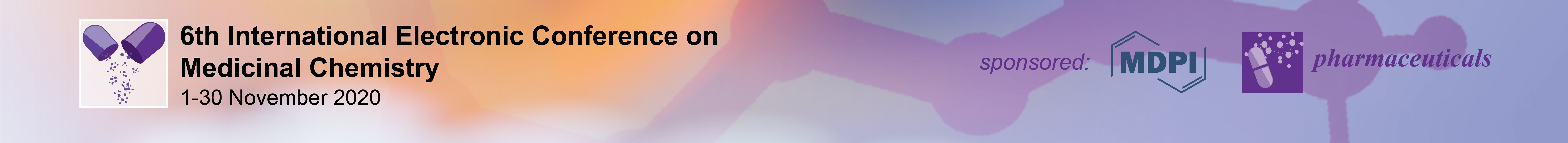